Genki Textbook pg 142
Let’s～ましょう
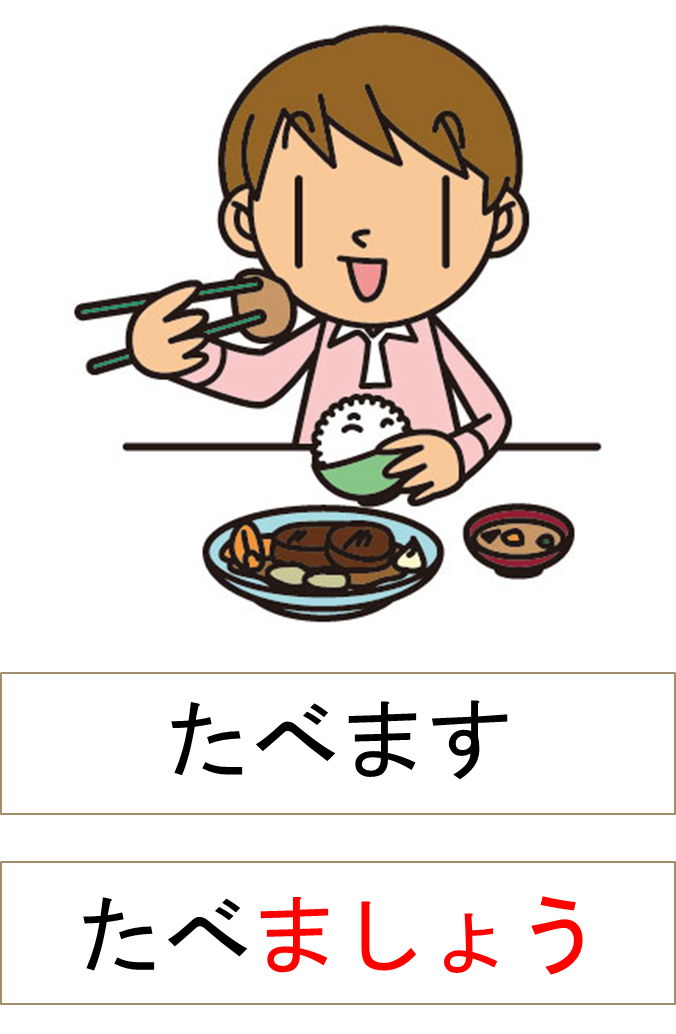 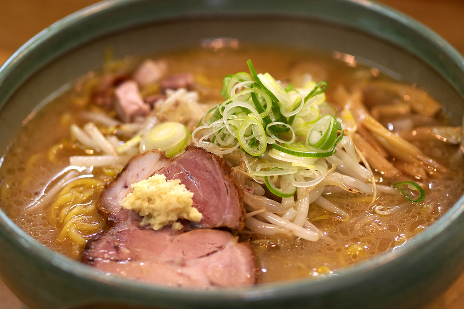 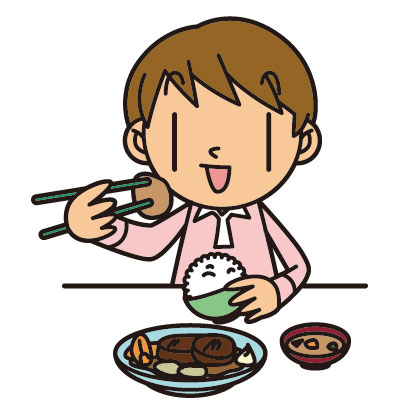 ラーメン
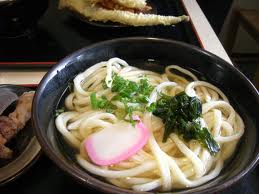 うどん
たべます
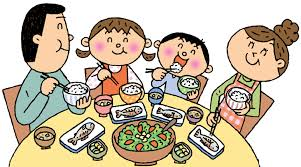 たべましょう
ばんごはん
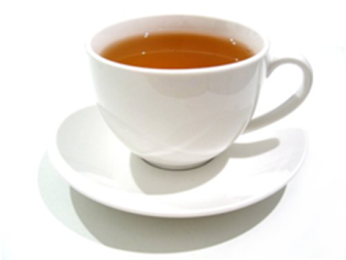 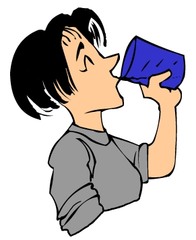 こうちゃ
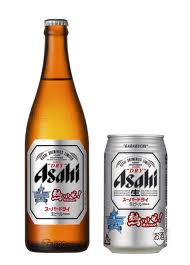 ビール
のみます
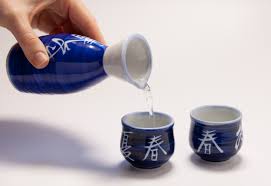 おさけ
のみましょう
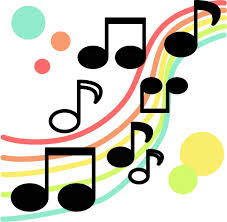 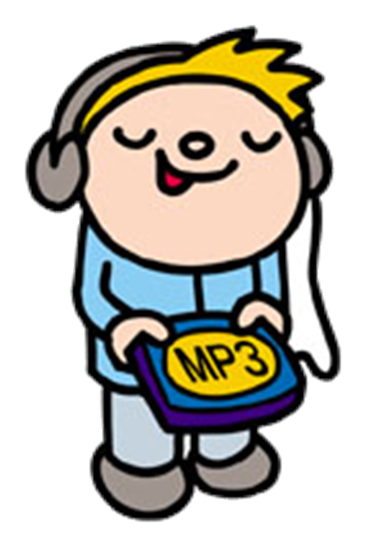 おんがく
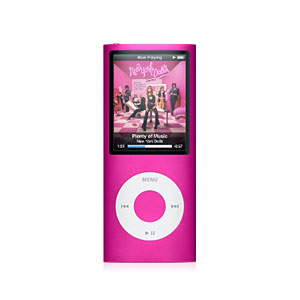 アイポッド
ききます
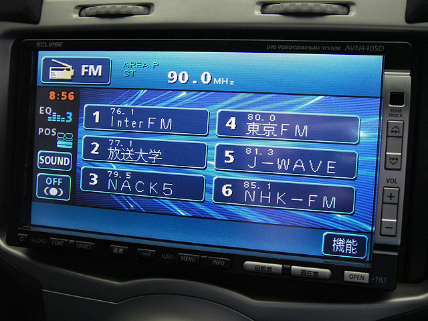 ききましょう
ラジオ
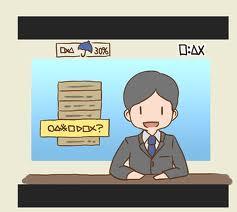 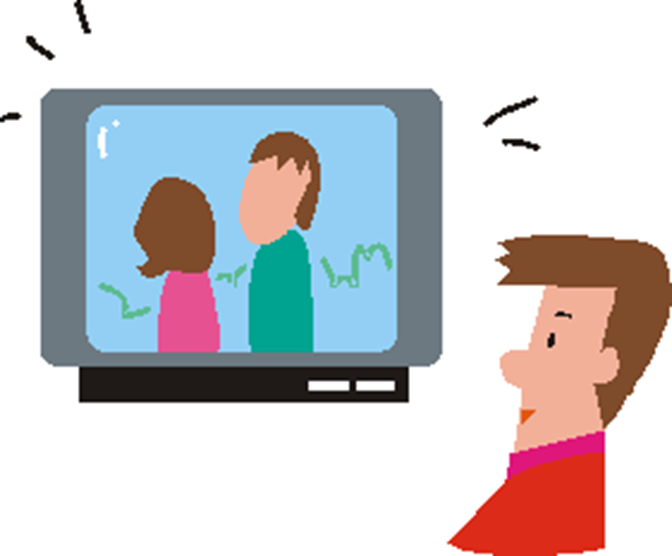 ニュース
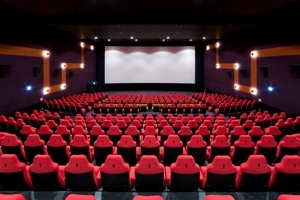 えいが
みます
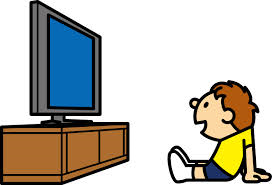 みましょう
テレビ
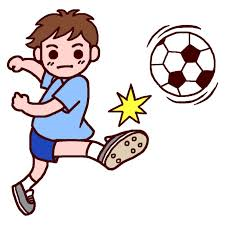 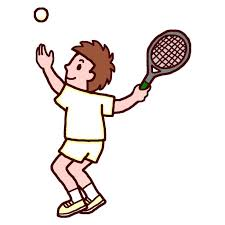 サッカー
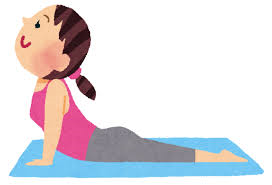 ヨガ
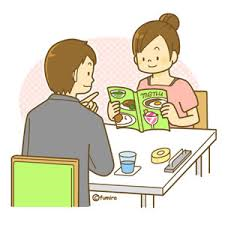 します
しましょう
デート
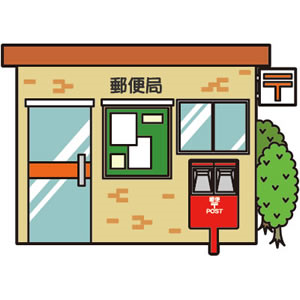 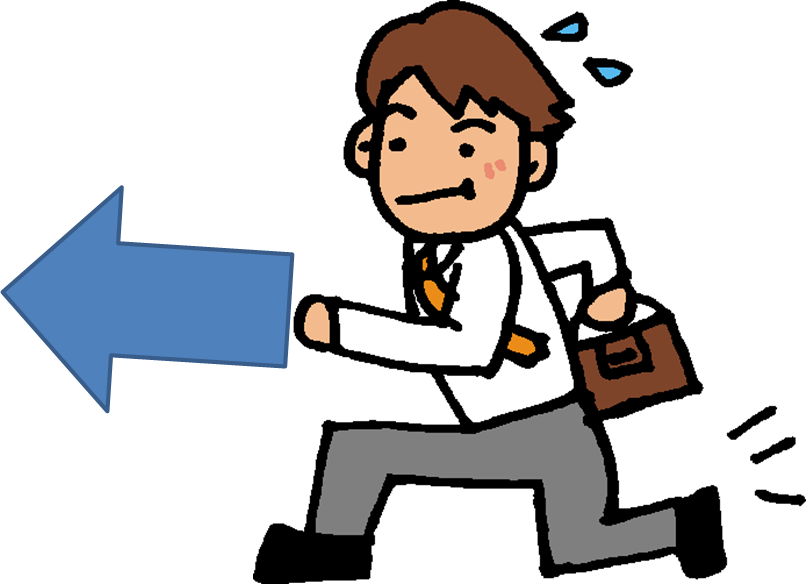 ゆうびんきょく
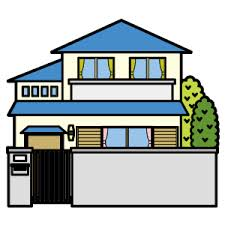 ともだちのうち
いきます
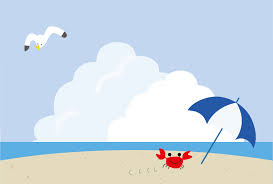 いきましょう
うみ
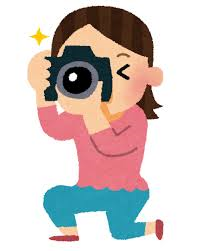 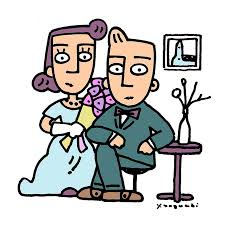 しゃしん
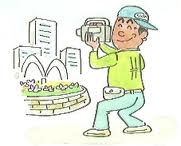 とります
ビデオ
とりましょう
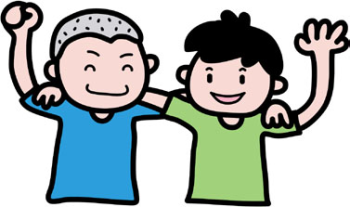 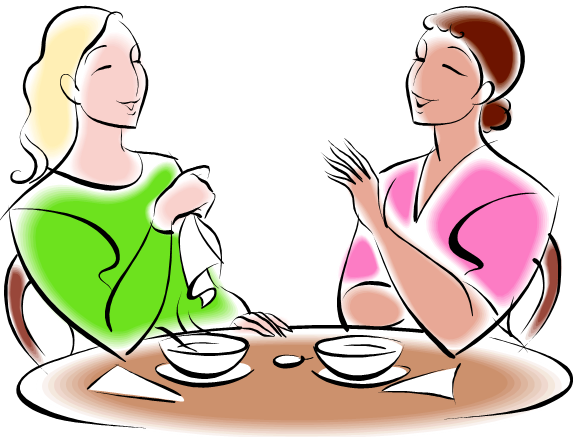 ともだち
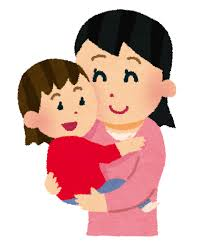 おかあさん
あいます
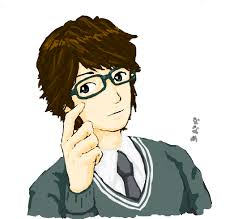 ＊に
あいましょう
すずきさん
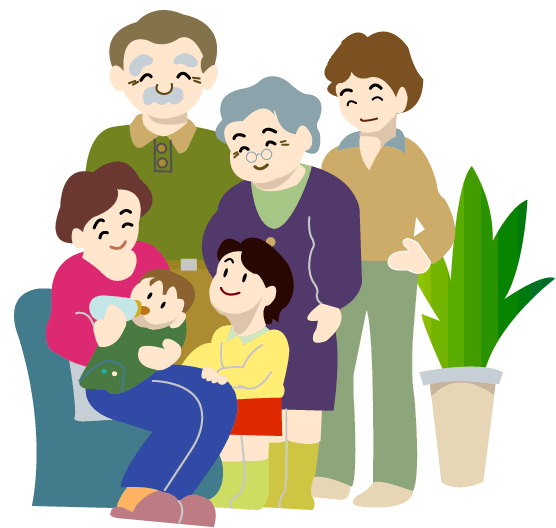 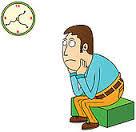 かぞく
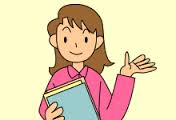 まちます
まちましょう
おねえさん
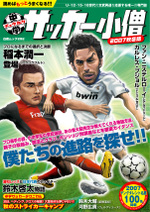 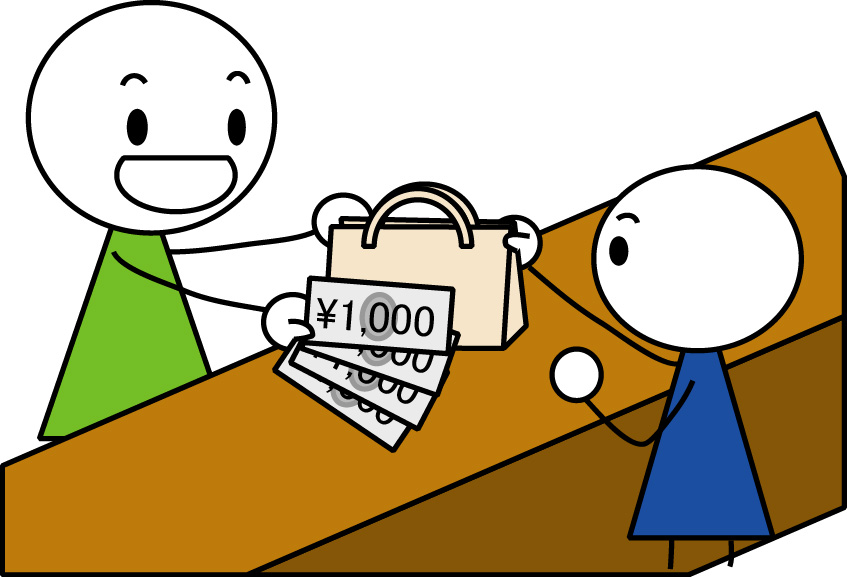 ざっし
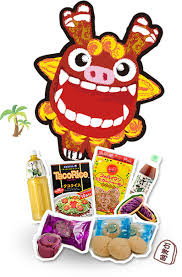 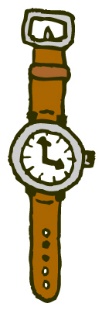 かいます
かいましょう
おみやげ
とけい
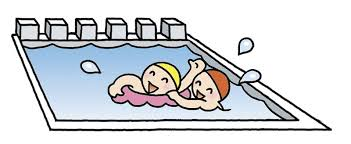 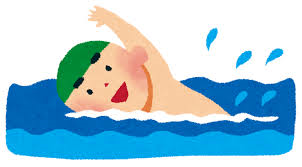 プールで
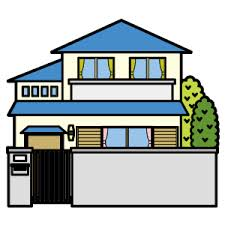 うちで
およぎます
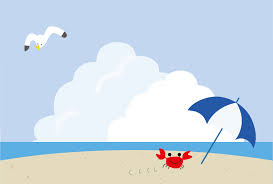 およぎましょう
うみで
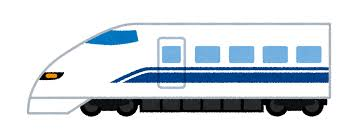 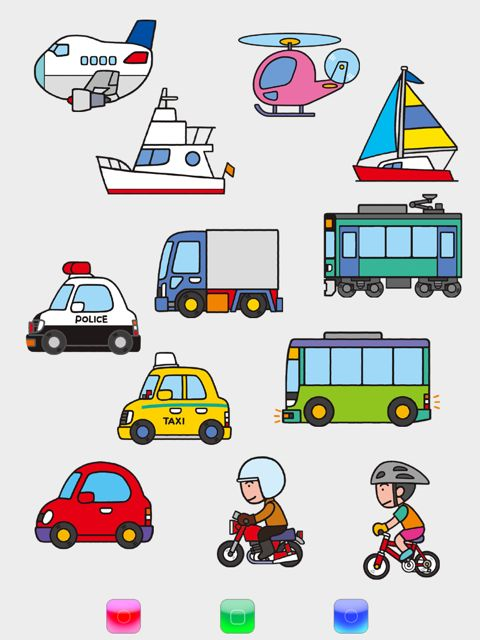 しんかんせん
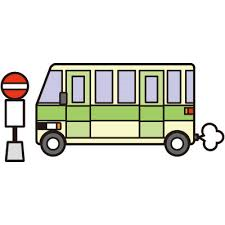 バス
のります
＊に
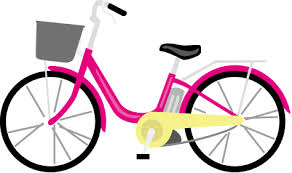 のりましょう
じてんしゃ
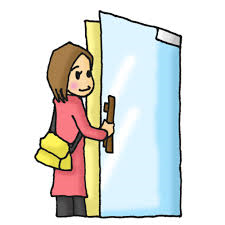 でかけます
でかけましょう
Let’S　～ましょうか
えいが
パーティー
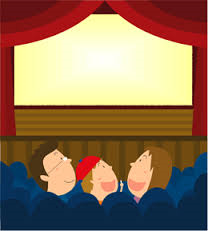 うみ
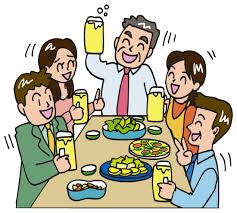 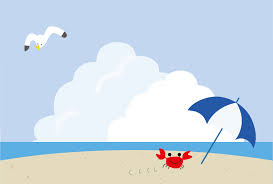 Genki Textbook pg 142 #V (A-B)
Dialogue pg 128 #I
True or False まる・ばつ
The weather is good.
The beach is cold.
Ken wants to go for a swim.
Robert likes playing cricket.
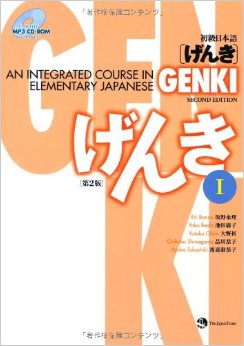 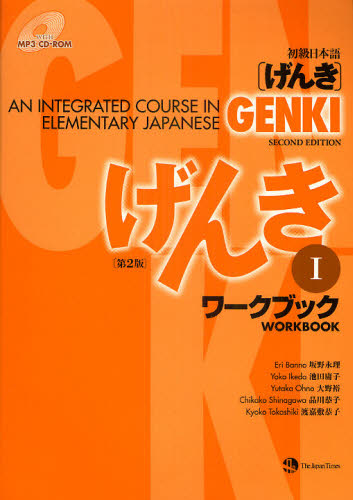 Workbook pg 51 #I and II 
Workbook pg 53 #I and II
Workbook pg 52 #B (Listening)